Кулузаев Евгений НиколаевичЩуренко Софья СергеевнаКуратор: КМН, доцент Кунгуров Сергей Викторович
Институт стоматологии – 
Научно-образовательынй центр инновационной стоматологии
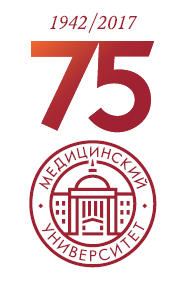 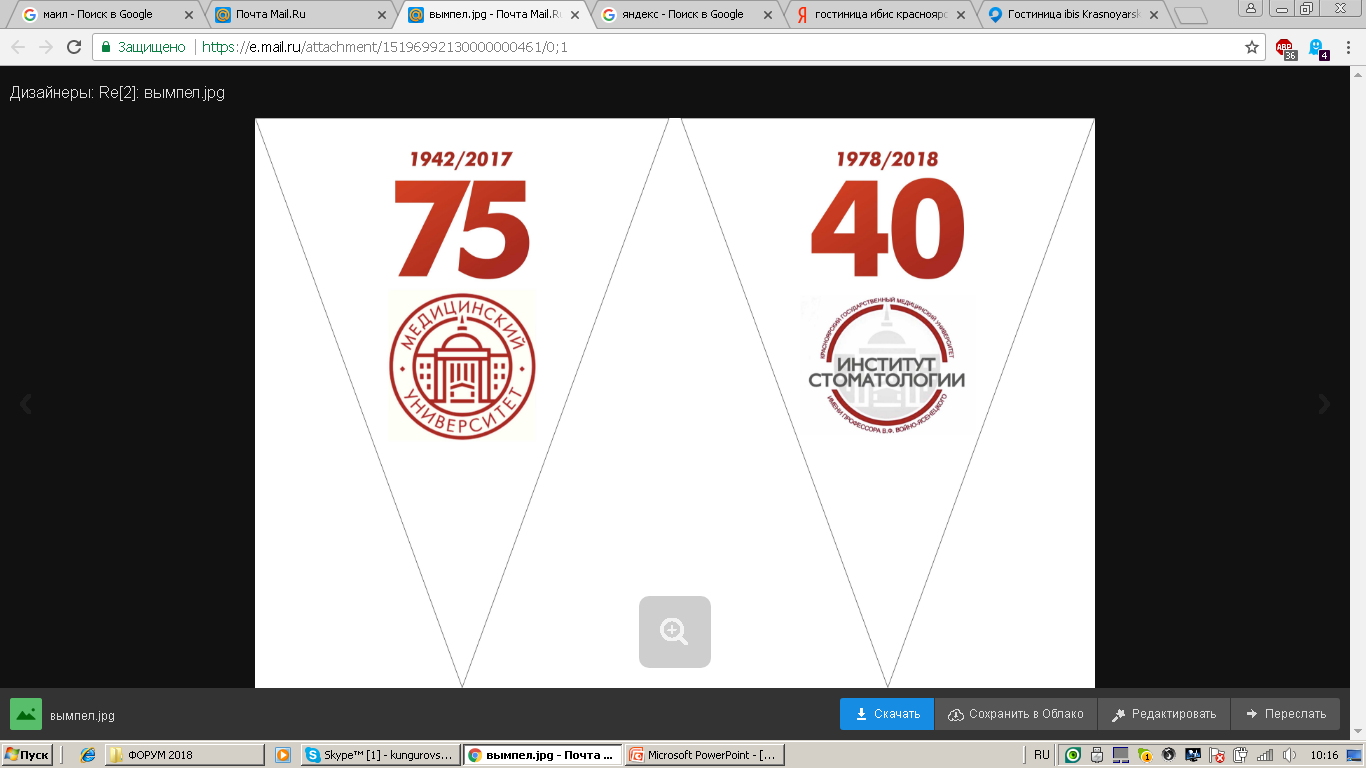 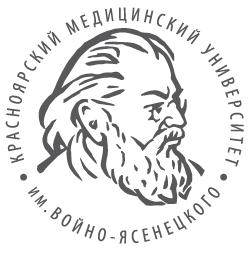 Первый день олимпиады
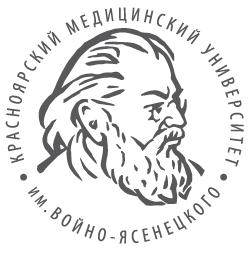 Утро перед регистрацией участниковГлавный корпус ОмГМУ
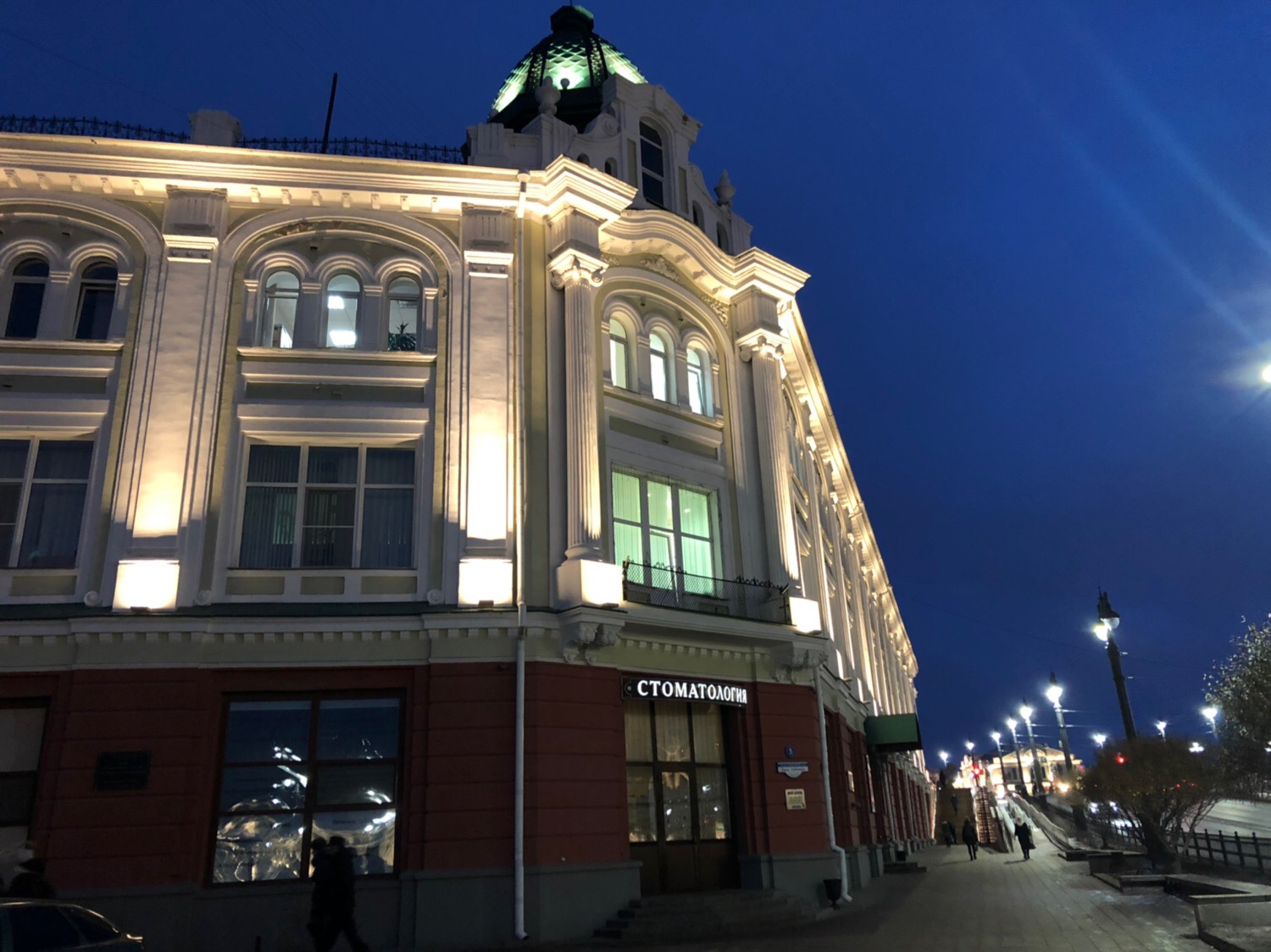 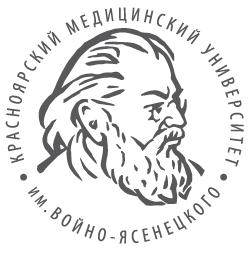 После регистрации
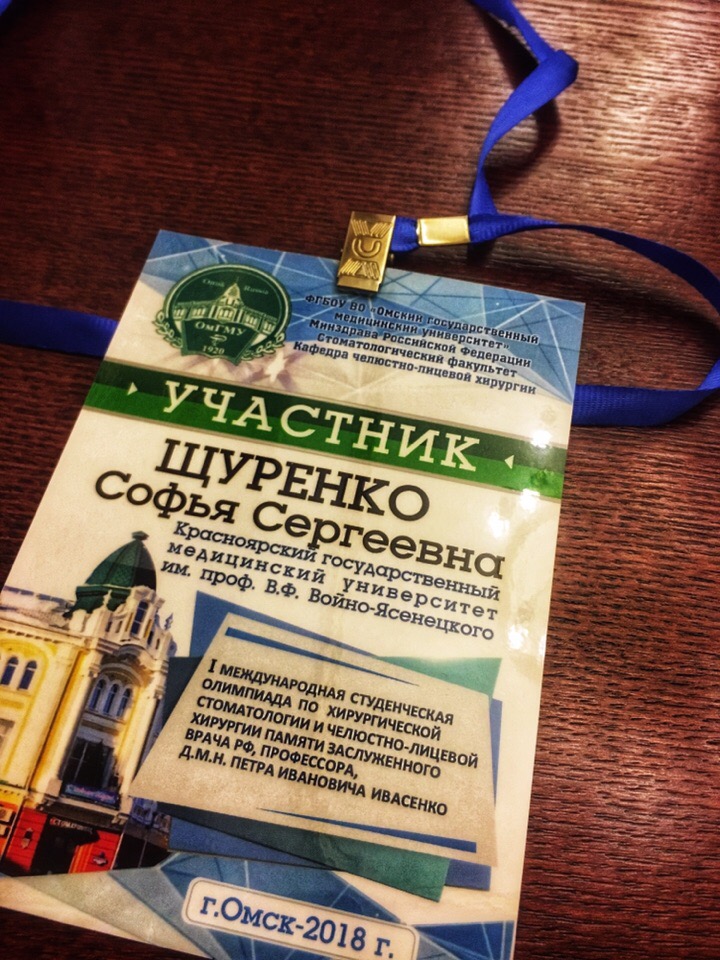 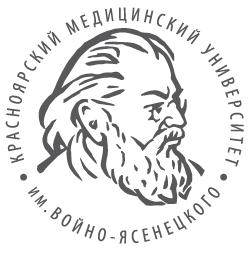 Открытие олимпиады1-тур «Приветствие от участников олимпиады, презентация о ВУЗе, факультете, кафедре», председатель проф. Конев В.П. (г.Омск)
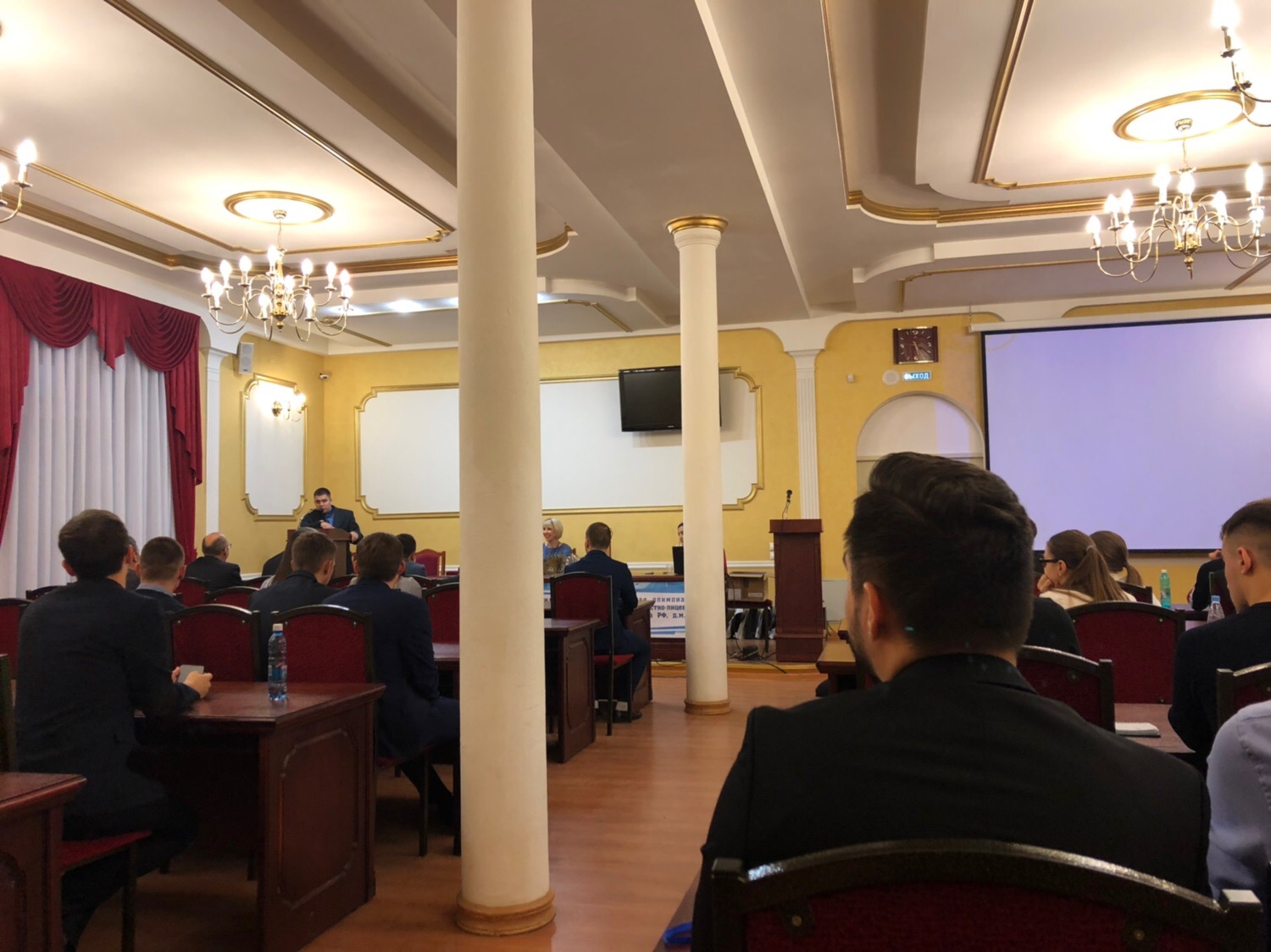 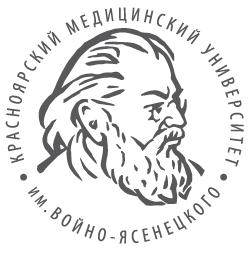 «Изготовление индивидуальной гнутой проволочной шины с зацепными петлями на искусственной модели нижней челюсти», председатель доц. Фефелов А.В. (г.Барнаул).
Участники олимпиады
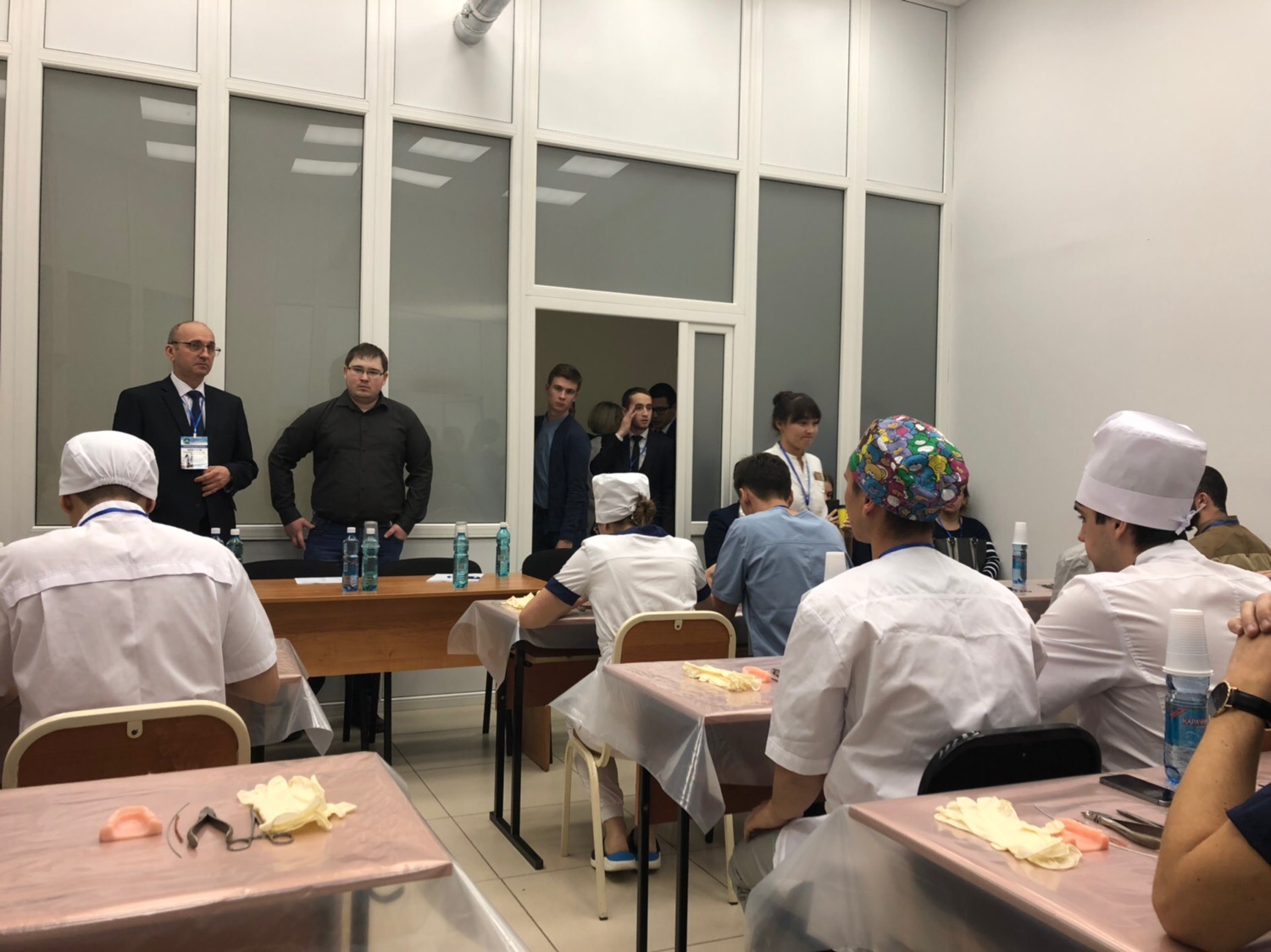 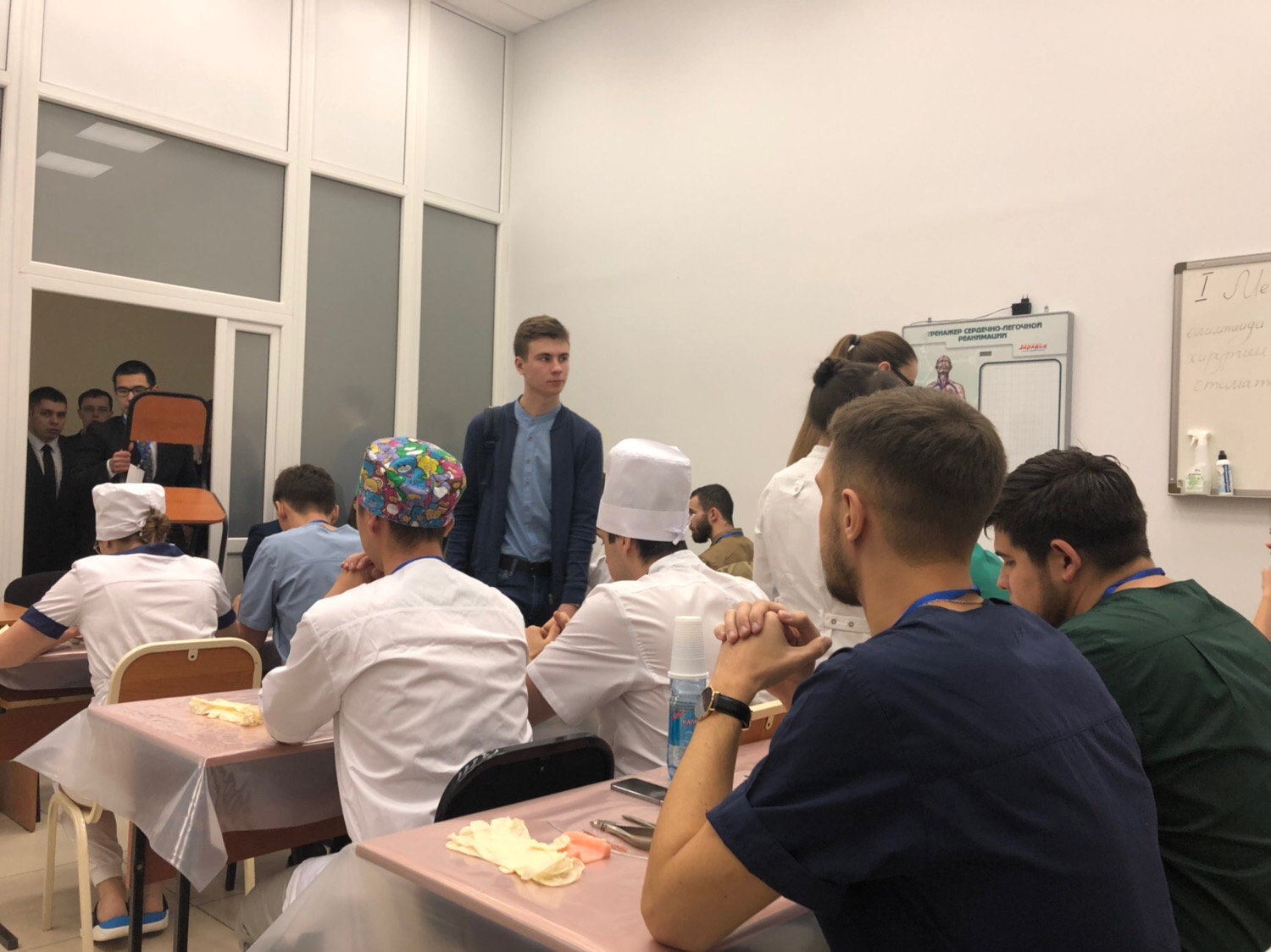 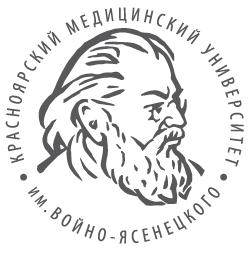 Второй конкурс: ИЗГОТОВЛЕНИЕ ИНДИВИДУАЛЬНОЙ ГНУТОЙ ПРОВОЛОЧНОЙ ШИНЫ С ЗАЦЕПНЫМИ ПЕТЛЯМИ НА ИСКУССТВЕННОЙ МОДЕЛИ НИЖНЕЙ ЧЕЛЮСТИ
Участники олимпиады
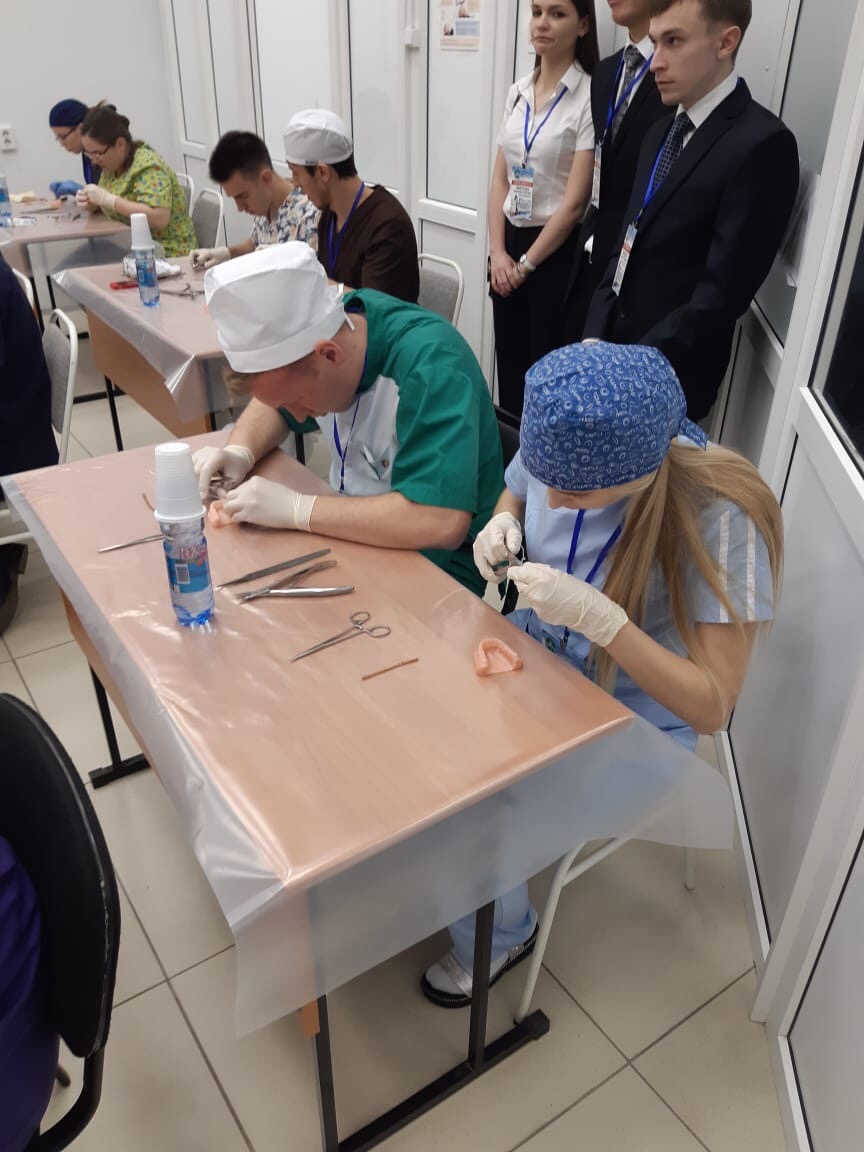 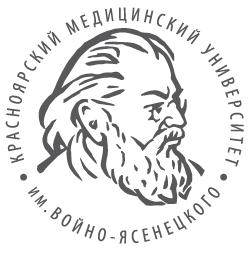 Второй конкурс: ИЗГОТОВЛЕНИЕ ИНДИВИДУАЛЬНОЙ ГНУТОЙ ПРОВОЛОЧНОЙ ШИНЫ С ЗАЦЕПНЫМИ ПЕТЛЯМИ НА ИСКУССТВЕННОЙ МОДЕЛИ НИЖНЕЙ ЧЕЛЮСТИ
Рабочее место сразу после сдачи моделей
Работа Щуренко С.С.
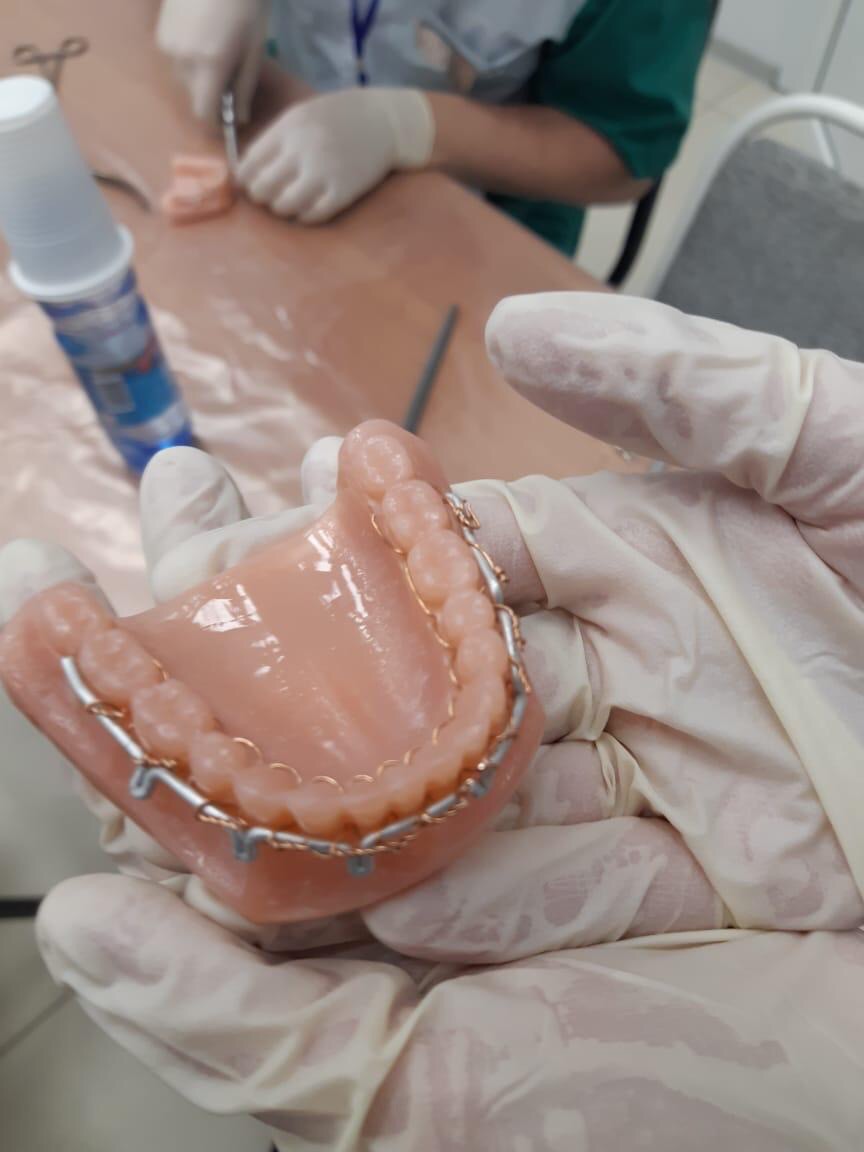 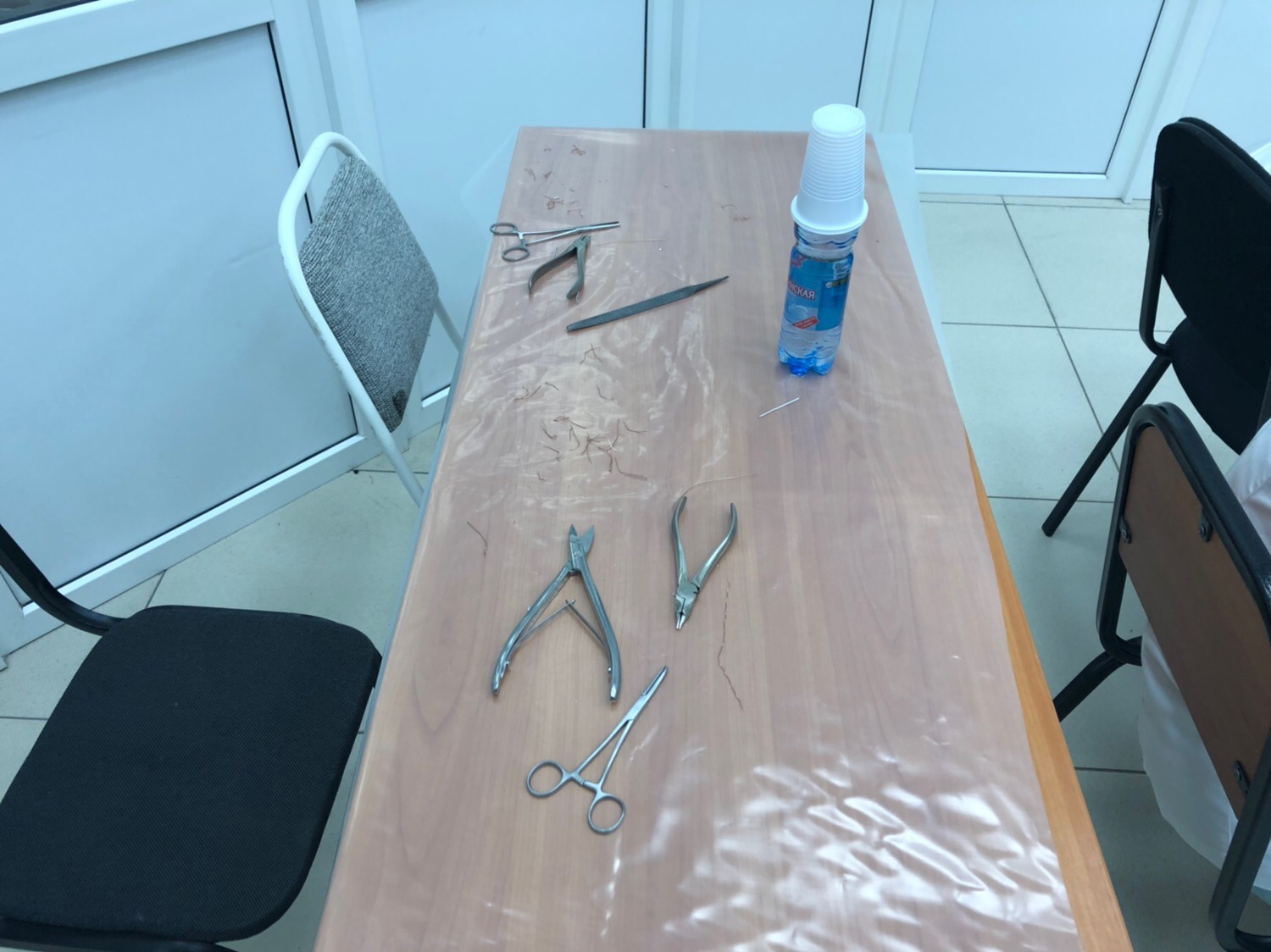 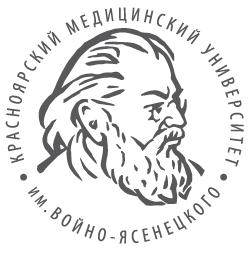 Семинар: «Базовые аспекты дентальной имплантации на основе швейцарской систему SIMPL SWISS»
Кунгуров Сергей Викторович
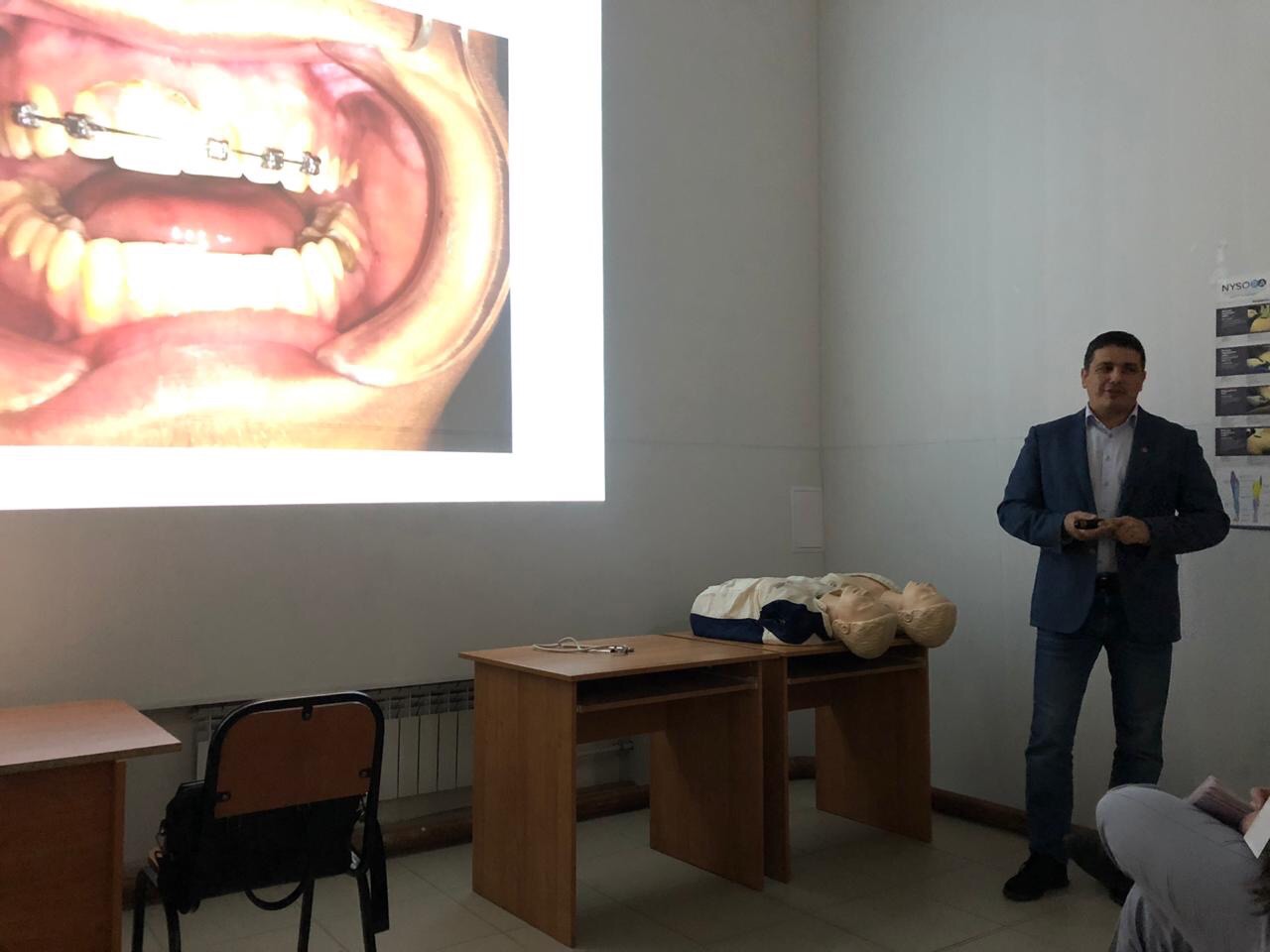 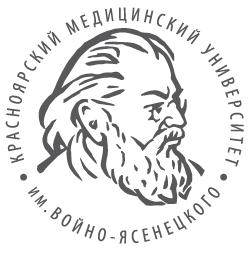 Семинар: «Базовые аспекты дентальной имплантации на основе швейцарской систему SIMPL SWISS»
Вопросы после семинара
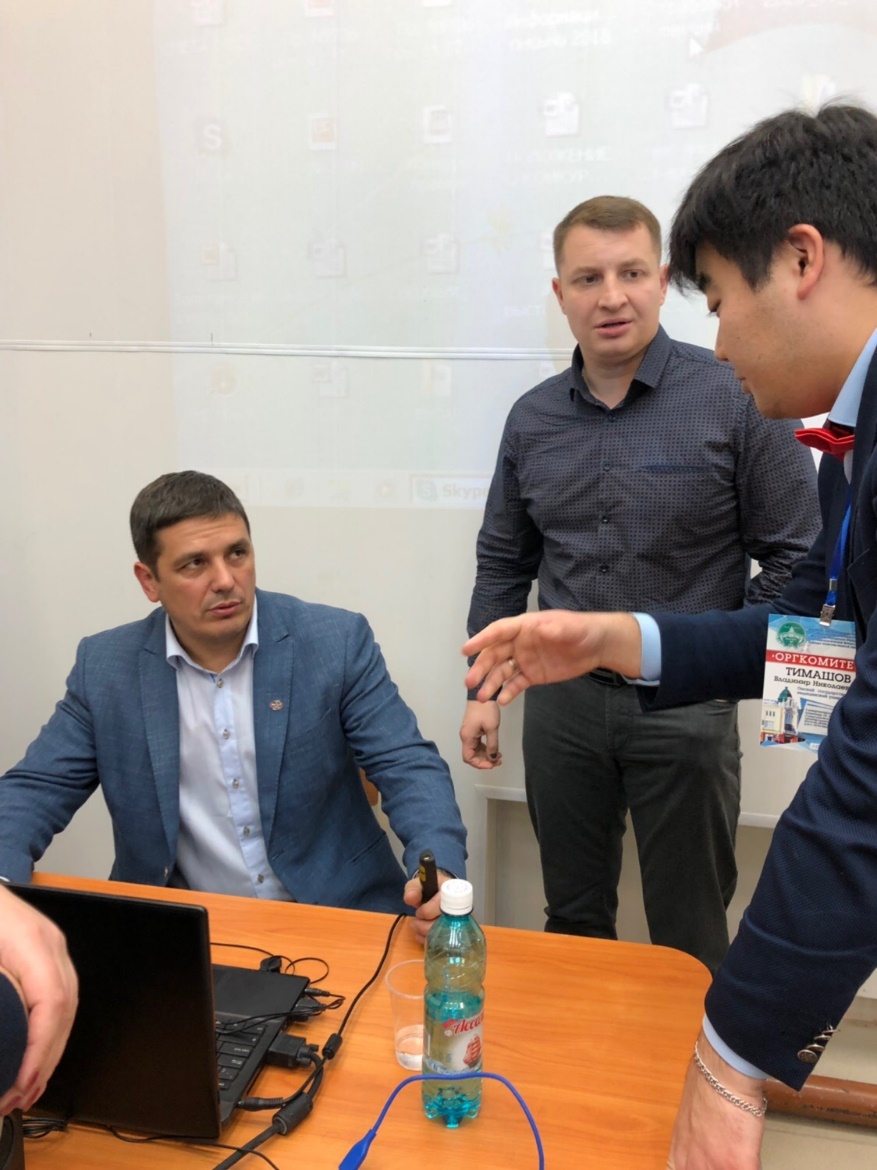 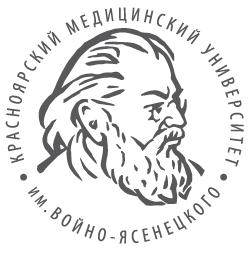 Получение сертефикатов
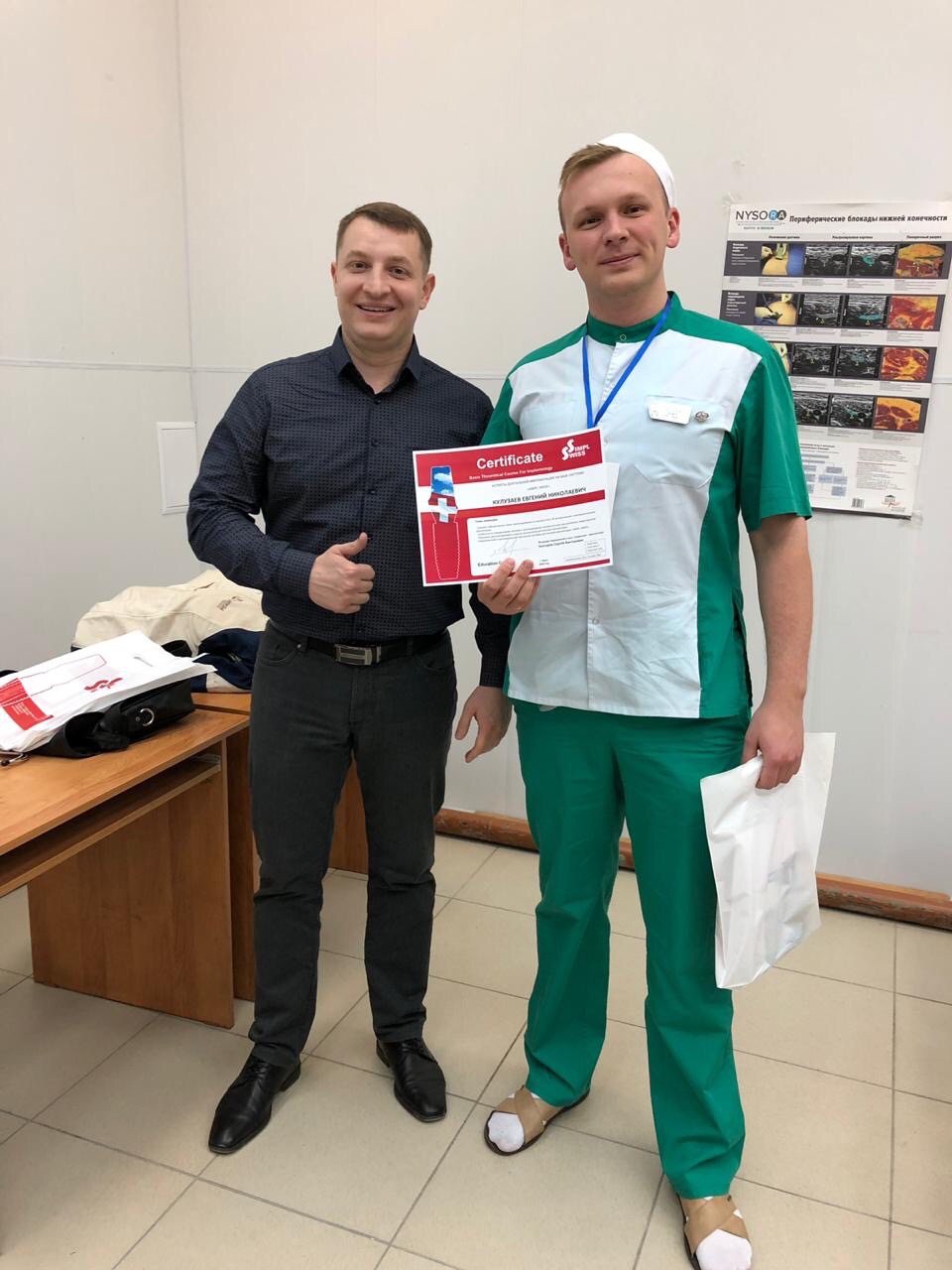 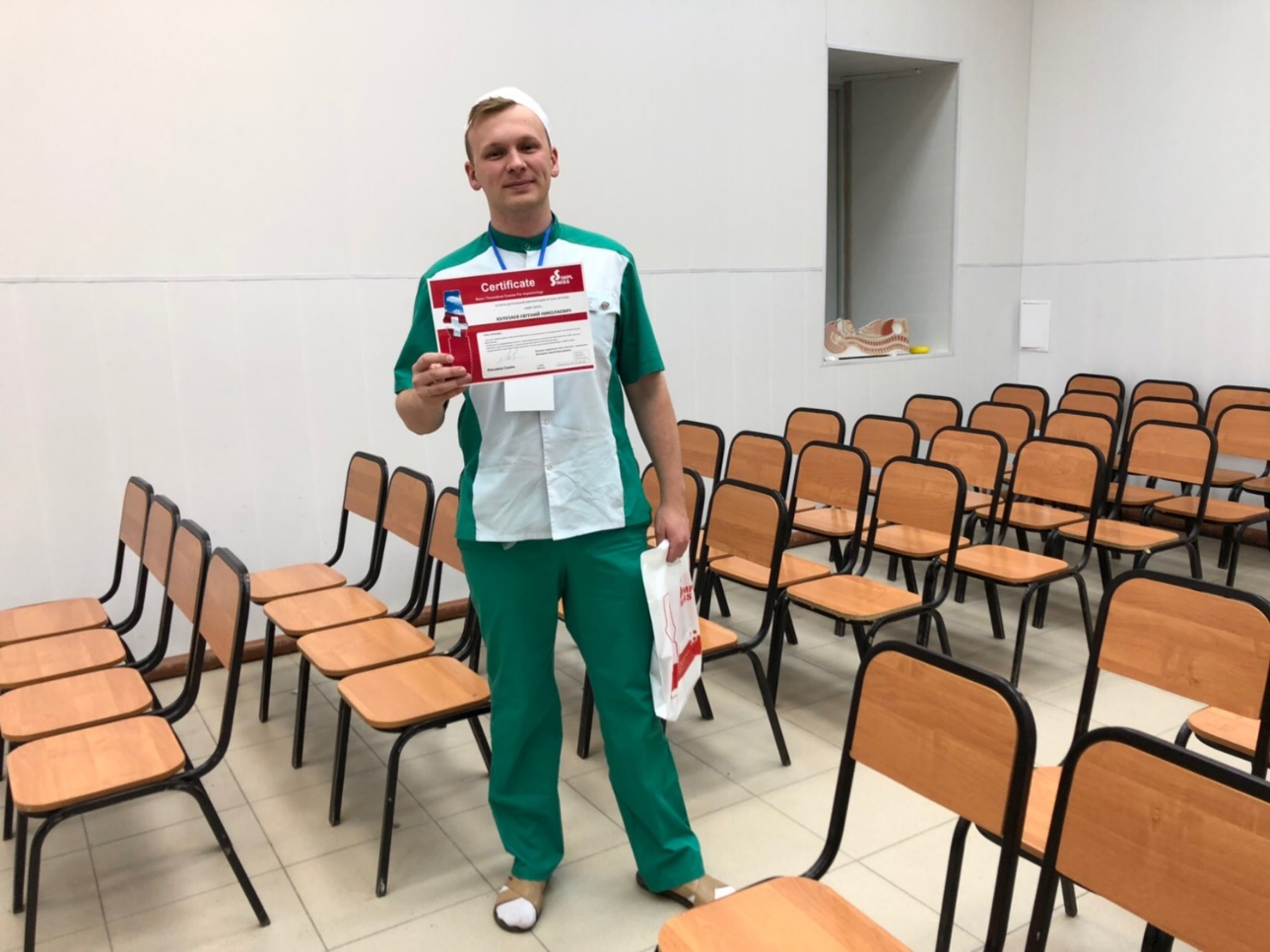 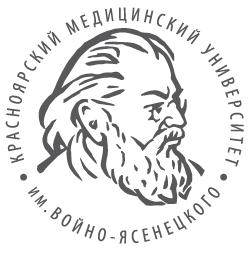 Музей ОмГМУ, уголок, посвященный выпускникам университета
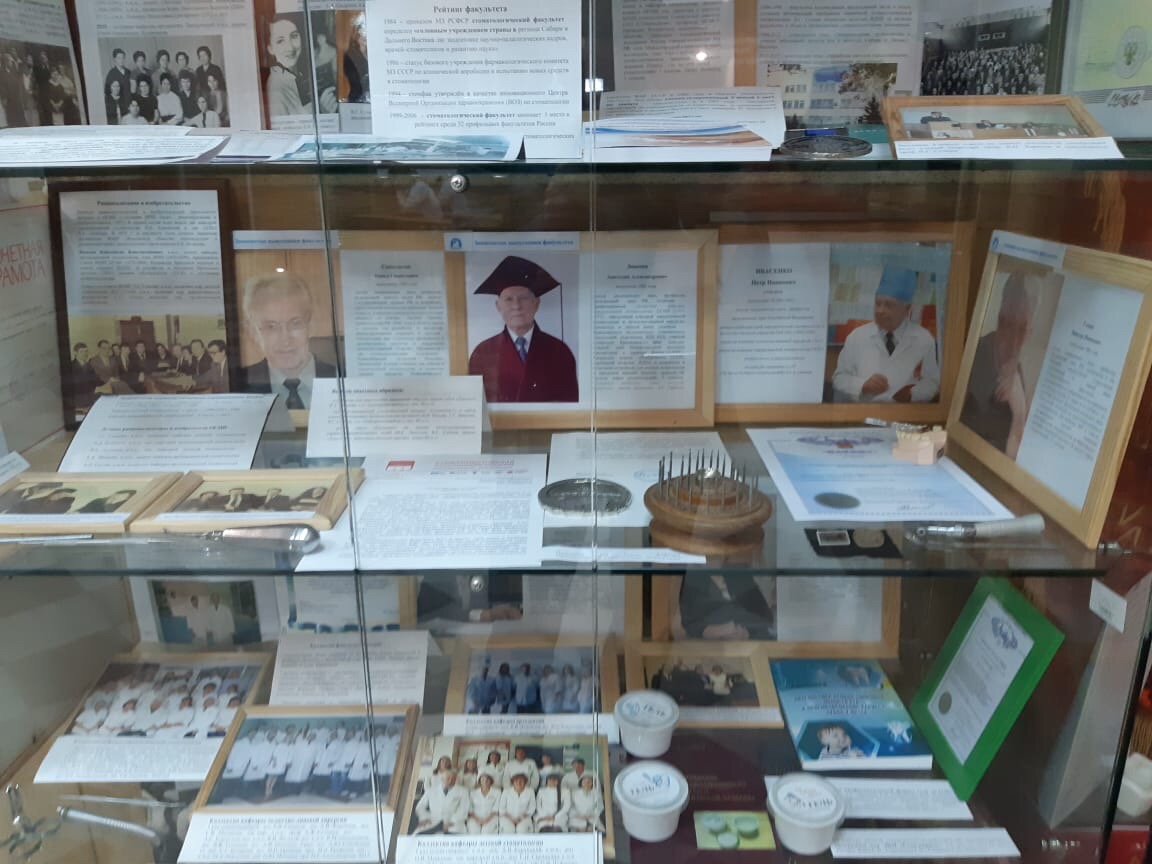 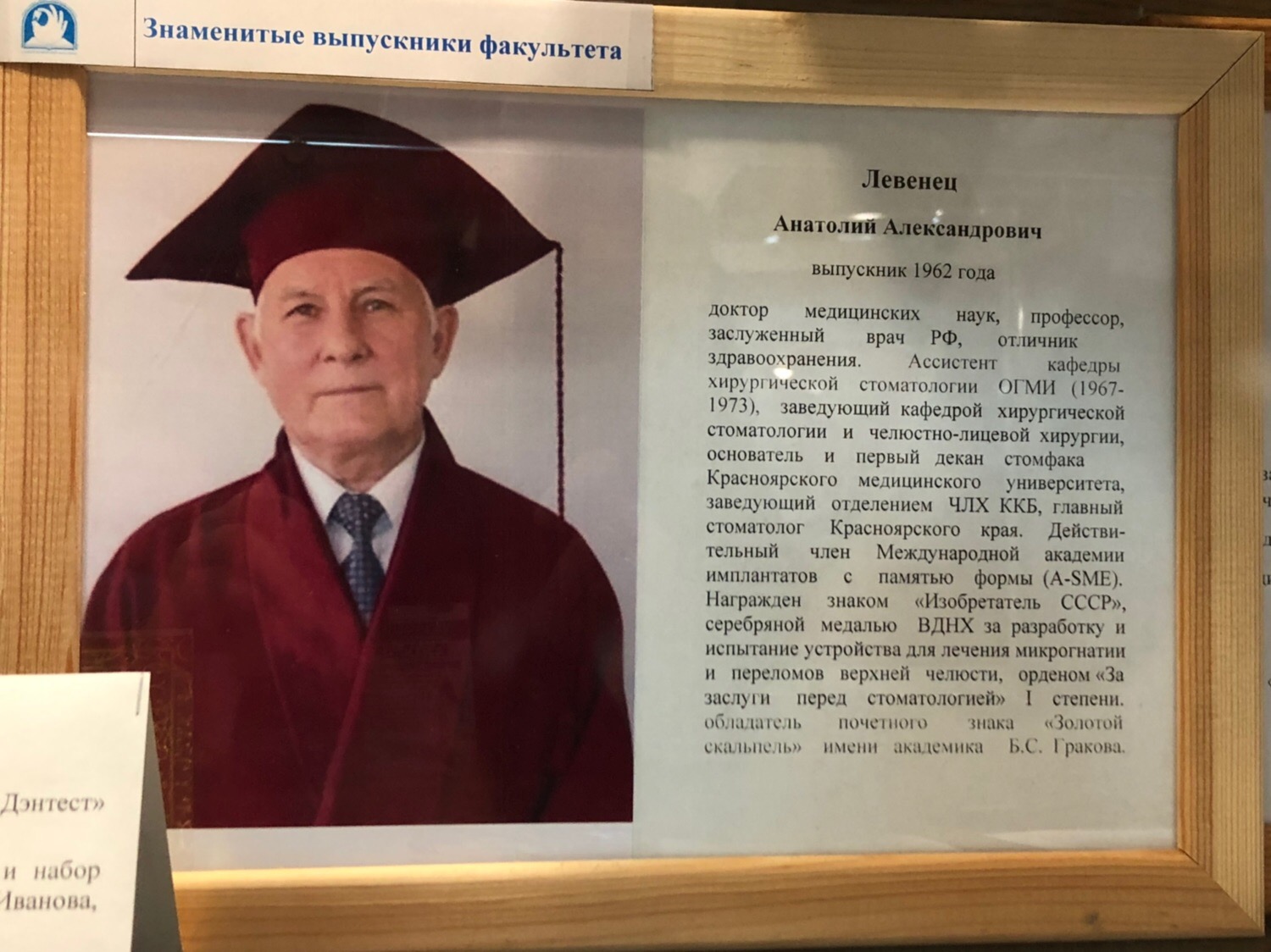 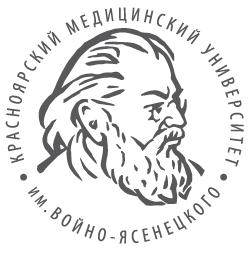 Конец первого дня олимпиады
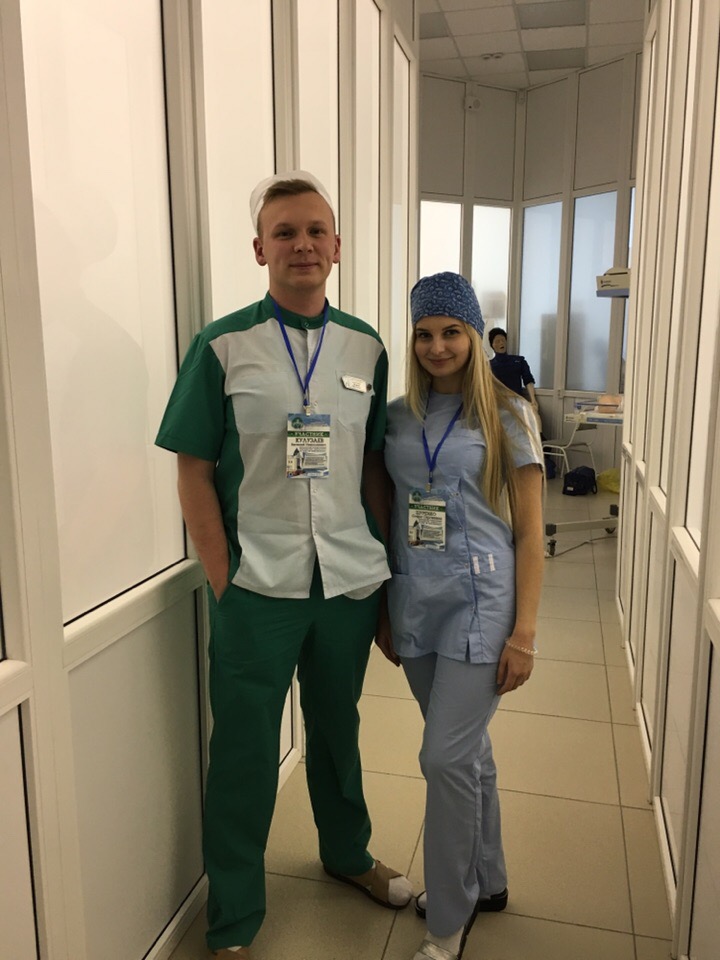 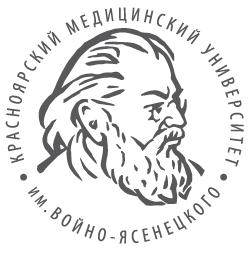 Второй день олимпиады
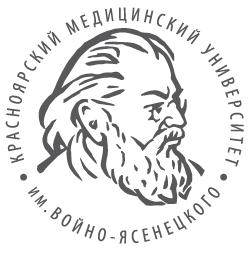 Второй день олимпиады
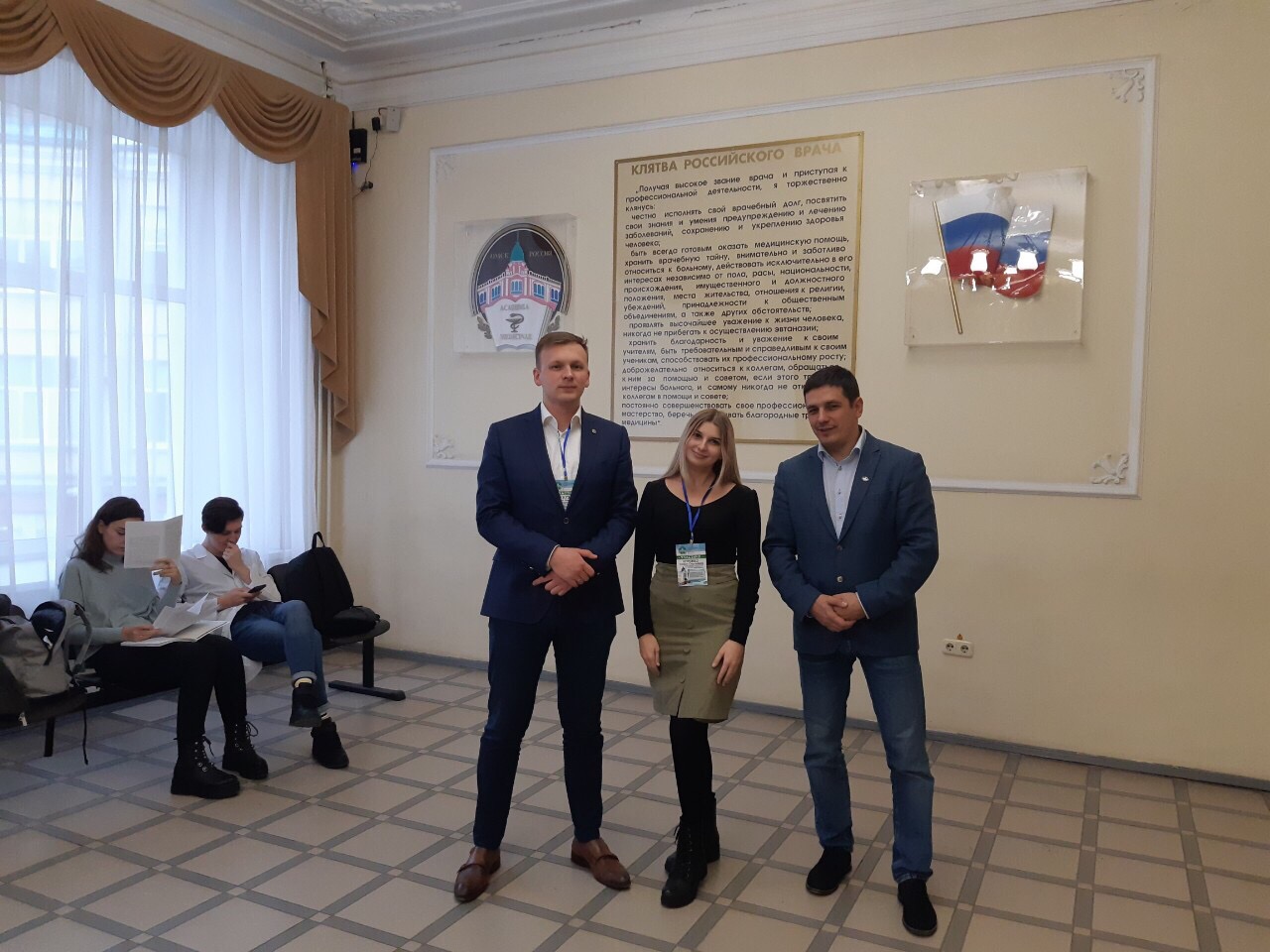 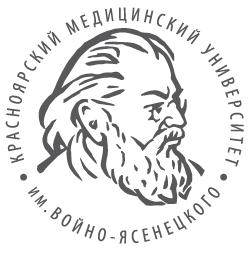 Третий и четвертый конкурсы: «УСТАНОВКА ИМПЛАНТАТА В ИСКУССТВЕННУЮ МОДЕЛЬ НИЖНЕЙ ЧЕЛЮСТИ» и «УШИВАНИЕ РАНЫ НА СИМУЛЯТОРЕ СЛИЗИСТОЙ ОБОЛОЧКИ ПОЛОСТИ РТА»
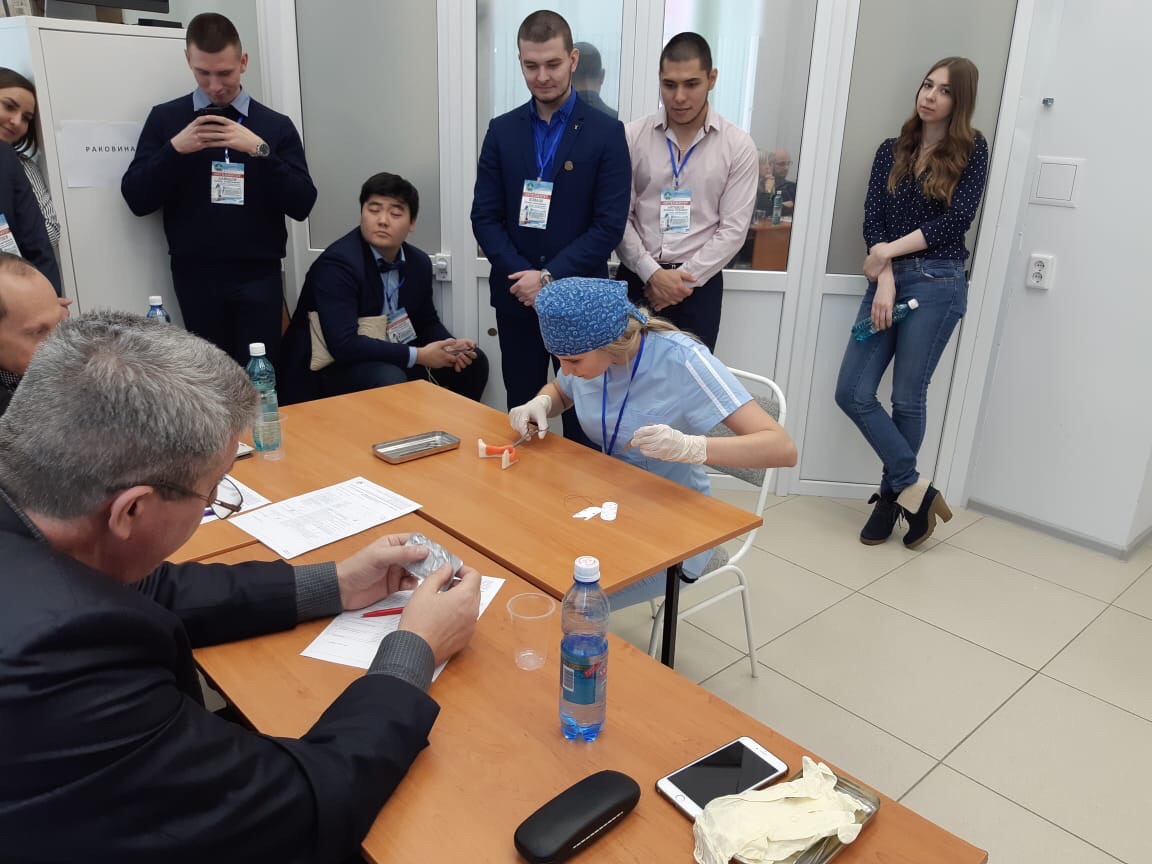 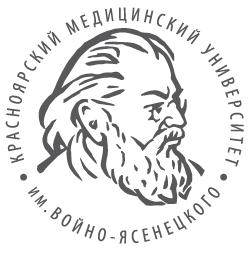 3-тур «Установка имплантатов в искусственную модель нижней челюсти», председатель доц. Кунгуров С.В. (г.Красноярск).4-тур «Ушивание раны на симуляторе слизистой оболочки полости рта», председатель проф. Пылков А.И. (г.Кемерово).
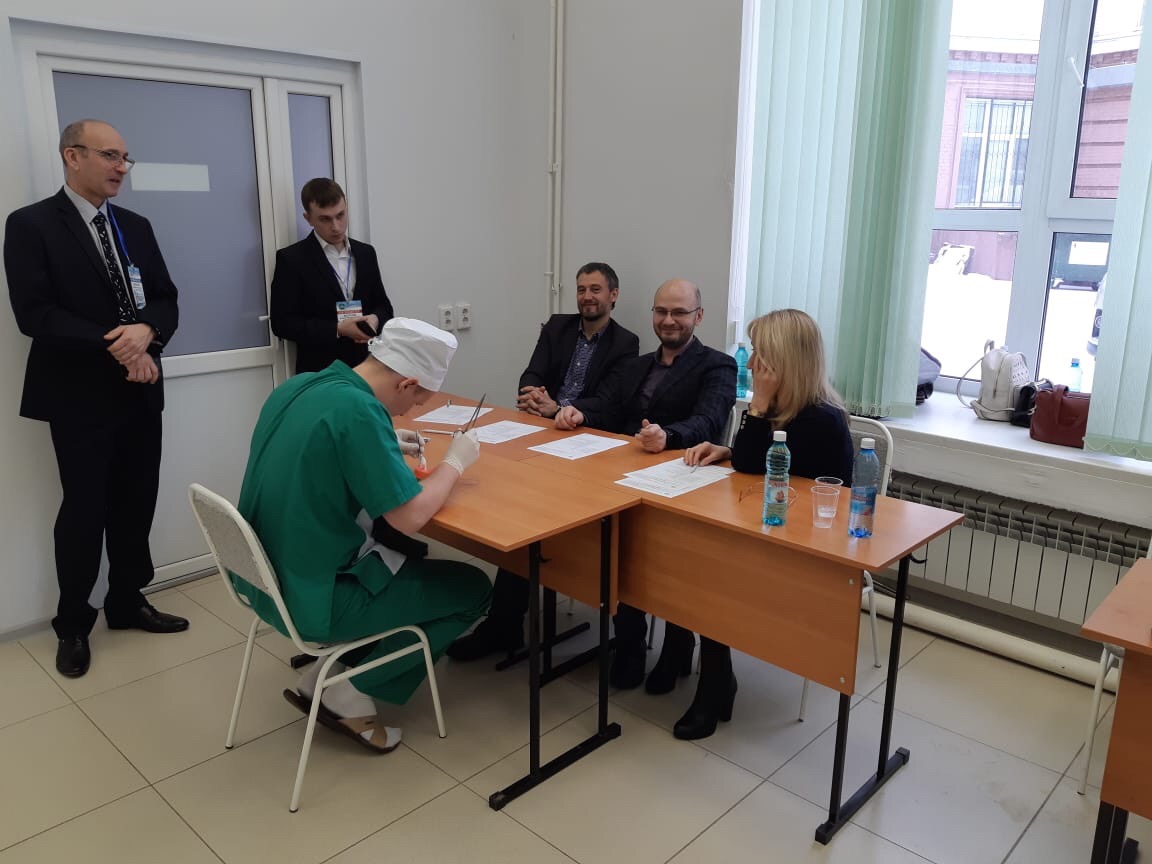 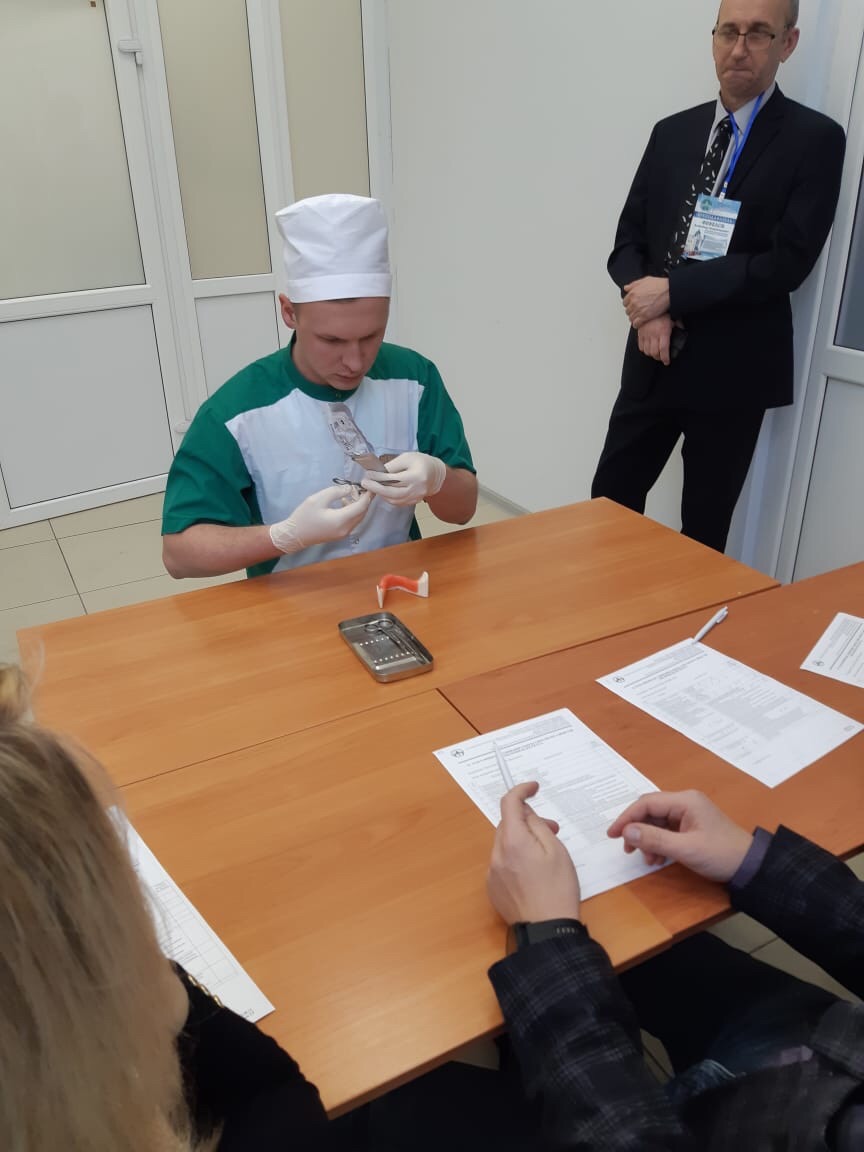 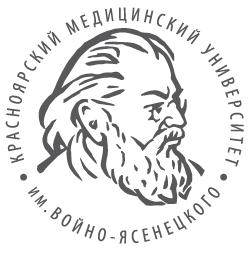 5-тур «Викторина» (блиц-опрос по основным разделам хирургической стоматологии и челюстно-лицевой хирургии): 40 вопросов по хирургической стоматологии), председатель проф. Брагин А.В.
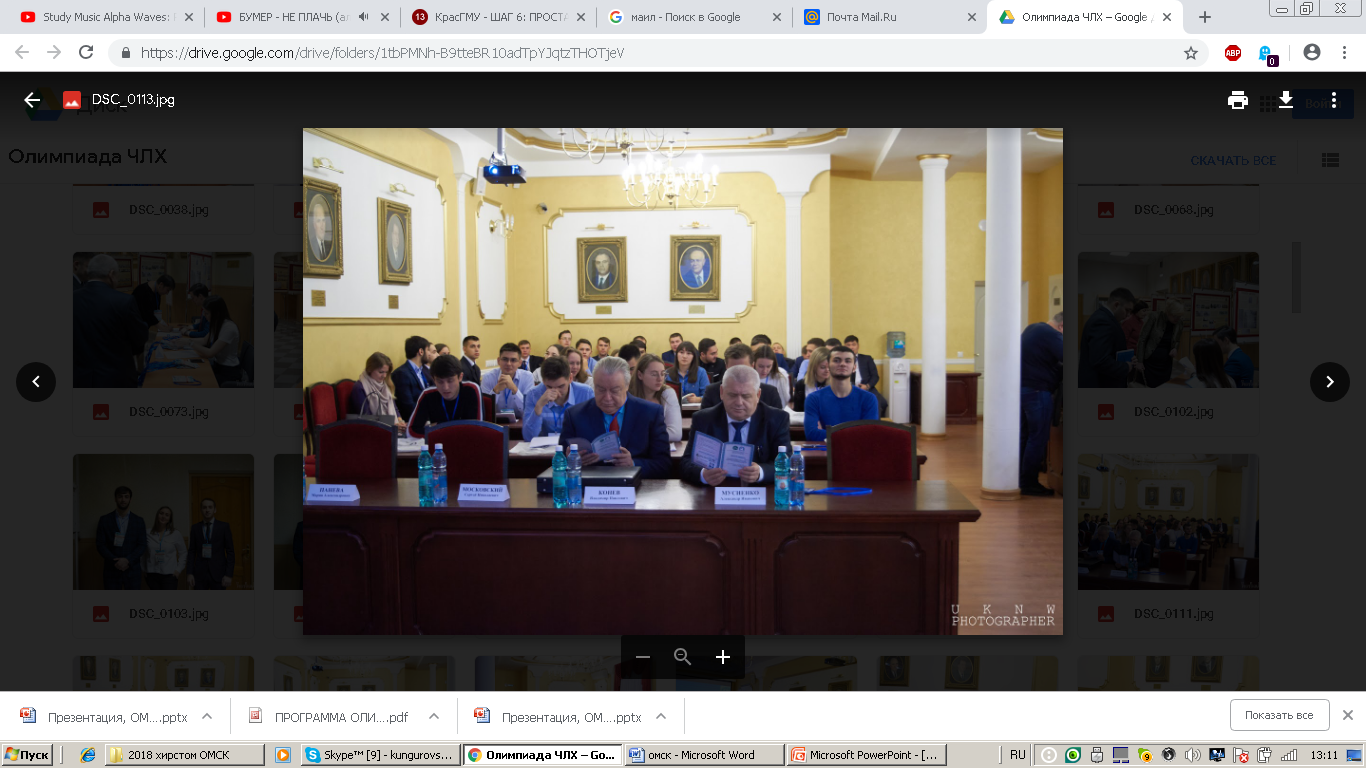 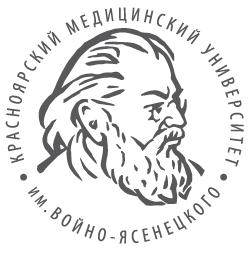 Награждение участников и победителей олимпиады
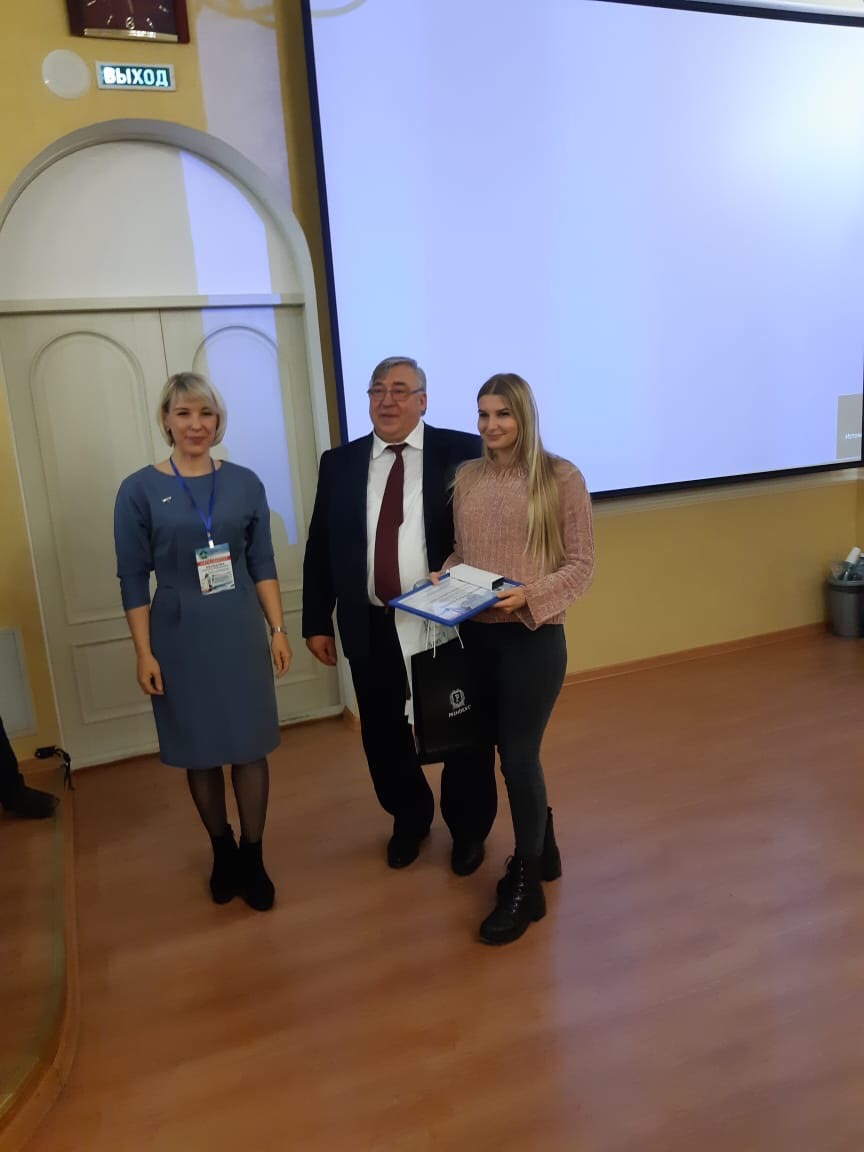 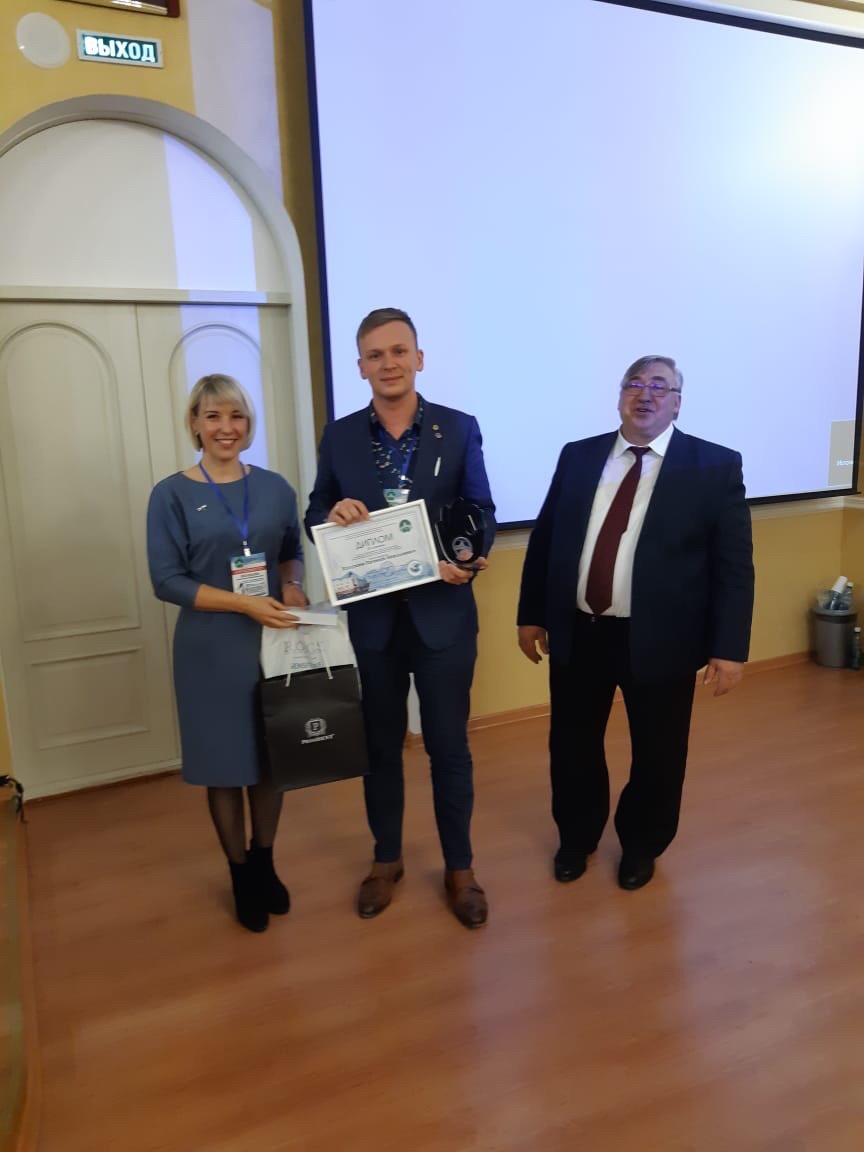 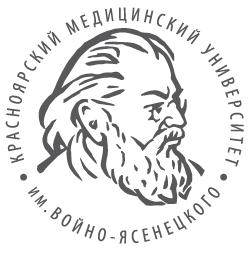 Награждение участников и победителей олимпиады
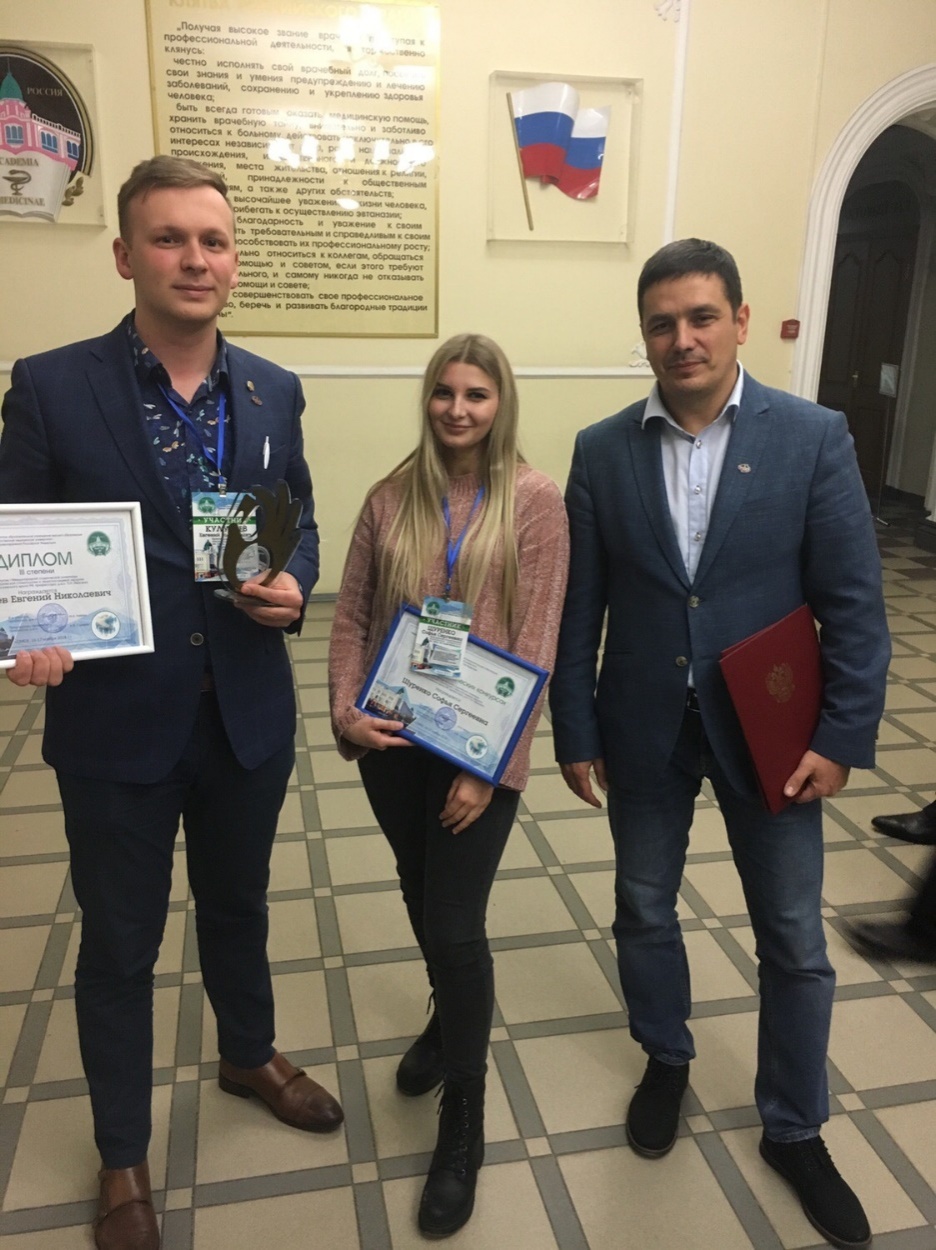 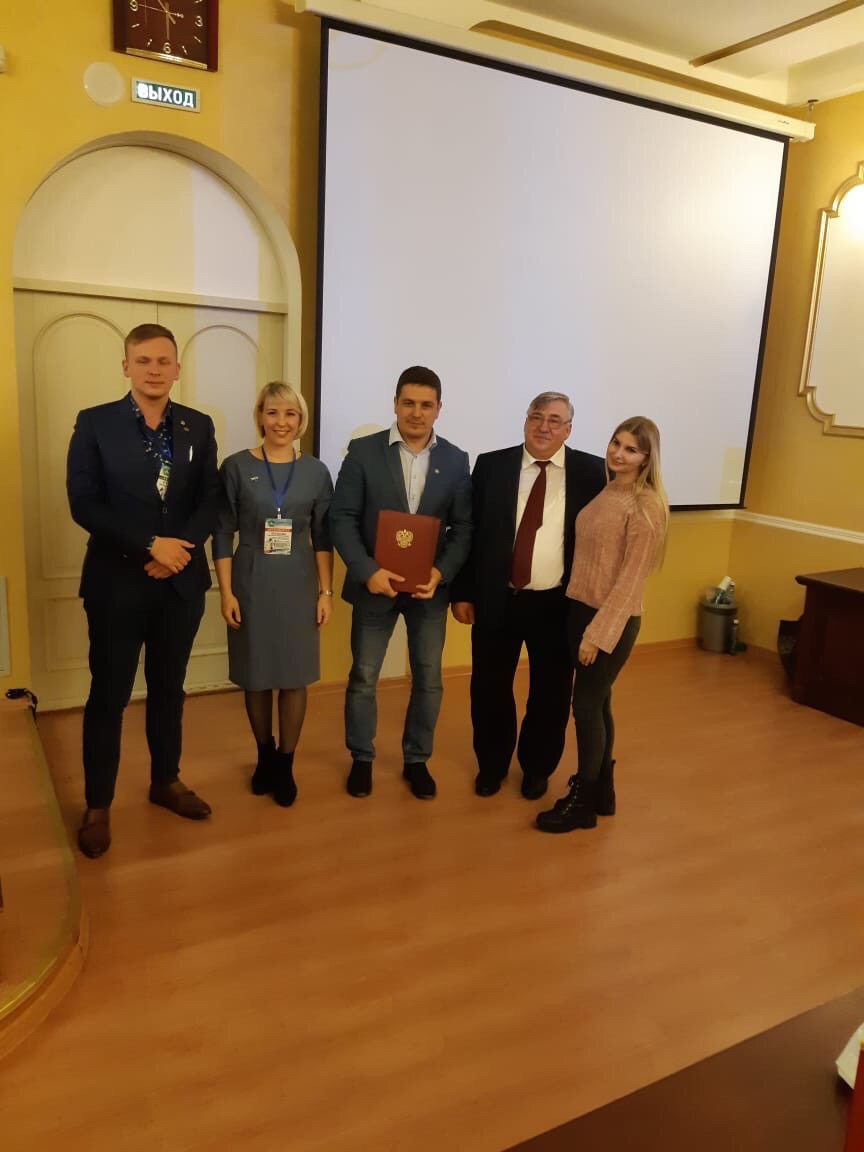 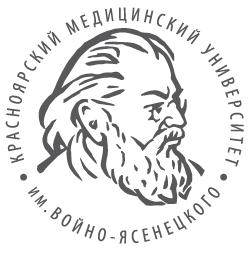 Награждение участников и победителей олимпиады
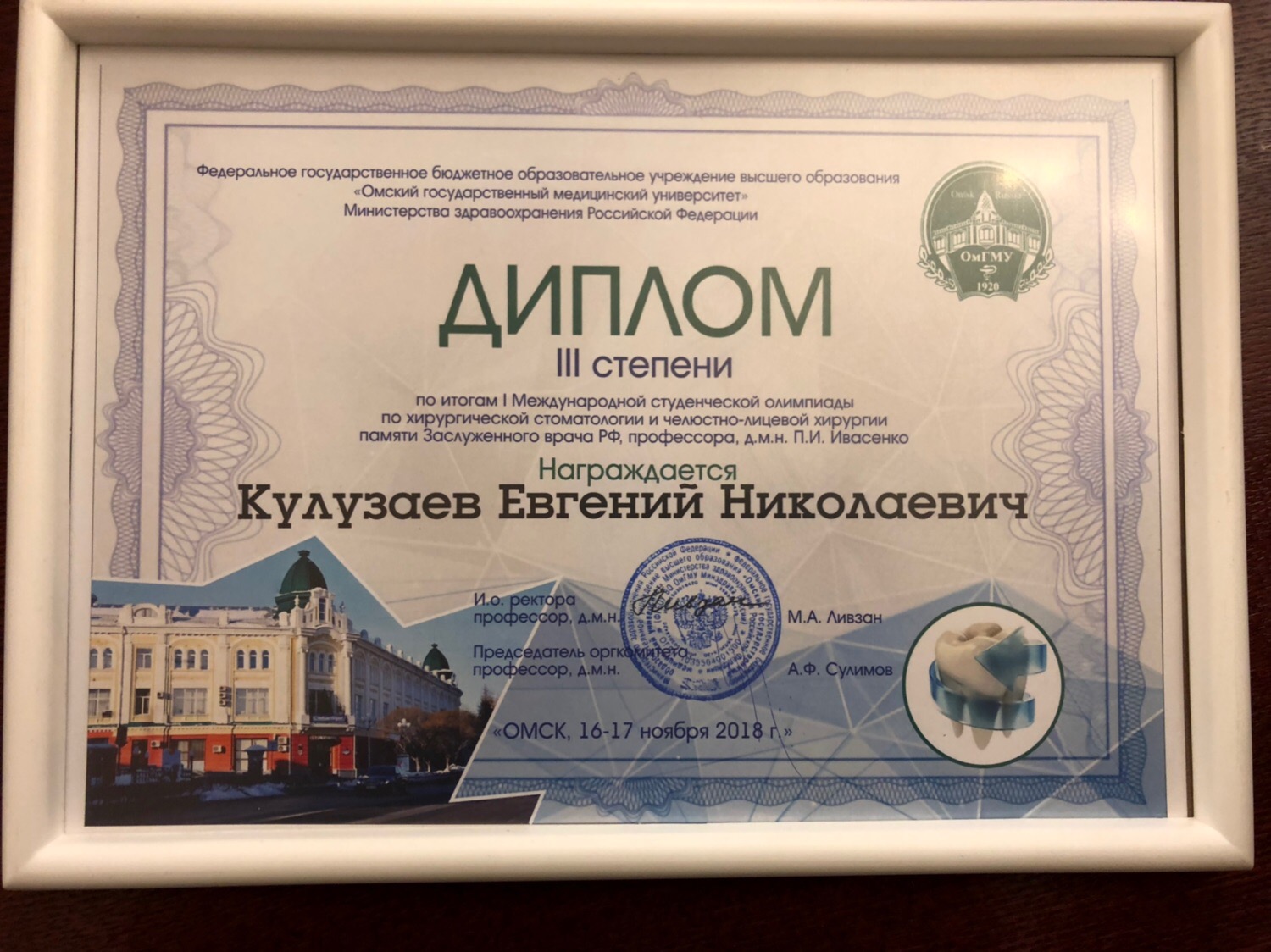 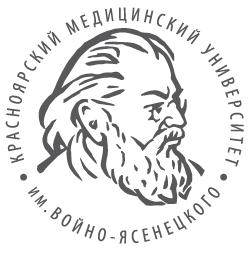 Награждение участников и победителей олимпиады
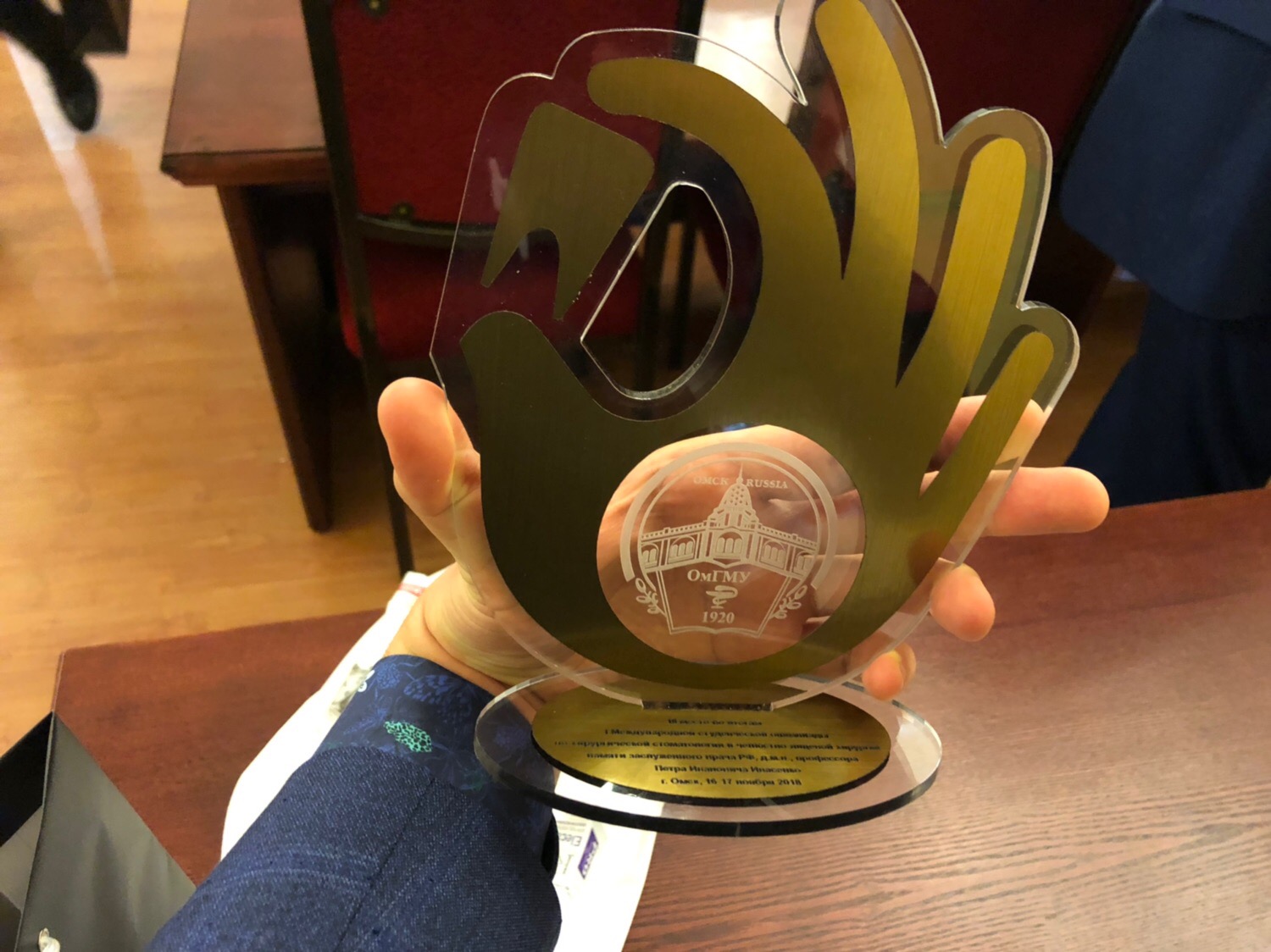 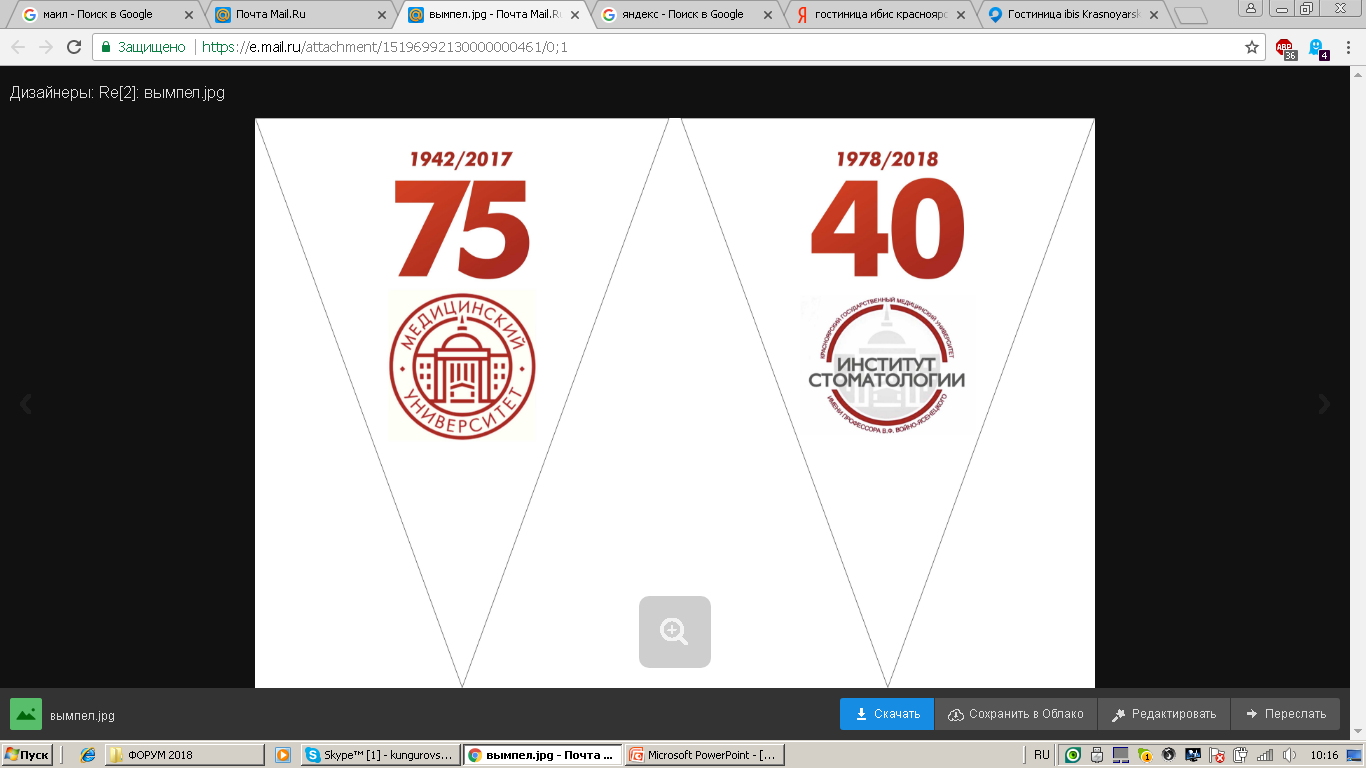